Государственное бюджетное учреждение дошкольная образовательная организация запорожской области «детский сад №49 «рябинушка» г.мелитополь
Основные направления и способы взаимодействия педагогов и семьи.





                                                                                                     Подготовила:
                                                                                                             воспитатель Добронецкая Е.П.
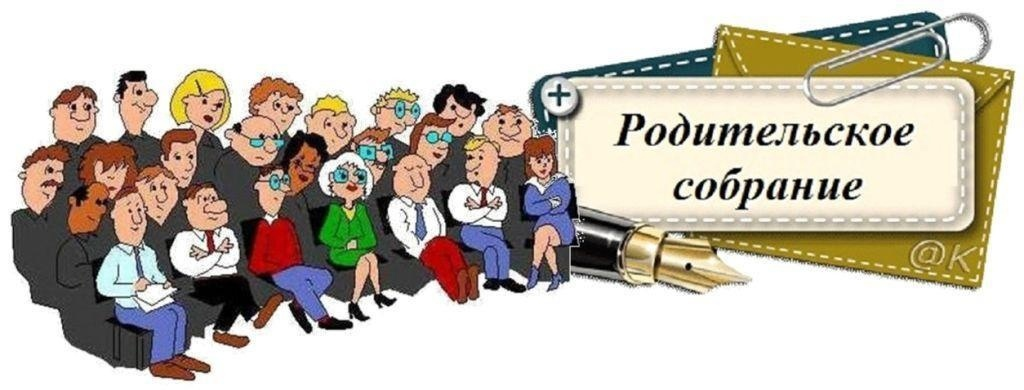 Семья – это одна из основных ценностей, признаваемых обществом во все времена.
Семейное воспитание – это фундамент, на котором строится сам процесс развития ребенка, его вхождение в общество, принятие этого мира. Именно от семьи зависит, как ребенок будет воспринимать этот мир: принимать его или отвергать его, зависит и то, каким он будет гражданином, семьянином. Семья – это источник формирования нравственной культуры ребенка, его социальных установок.
Семья и школа – это два социальных института, от согласованности действий которых зависит эффективность процесса воспитания ребенка.
«Воспитание есть процесс социальный в самом широком смысле. Воспитывает все: люди, вещи, явления, но прежде всего и больше всего – люди. Из них на первом месте – родители и педагоги». 
                                                                                                   А.С. Макаренко                                                                                       
Один мудрый человек сказал: «Не важно, что ты делаешь, а важно как ты делаешь».
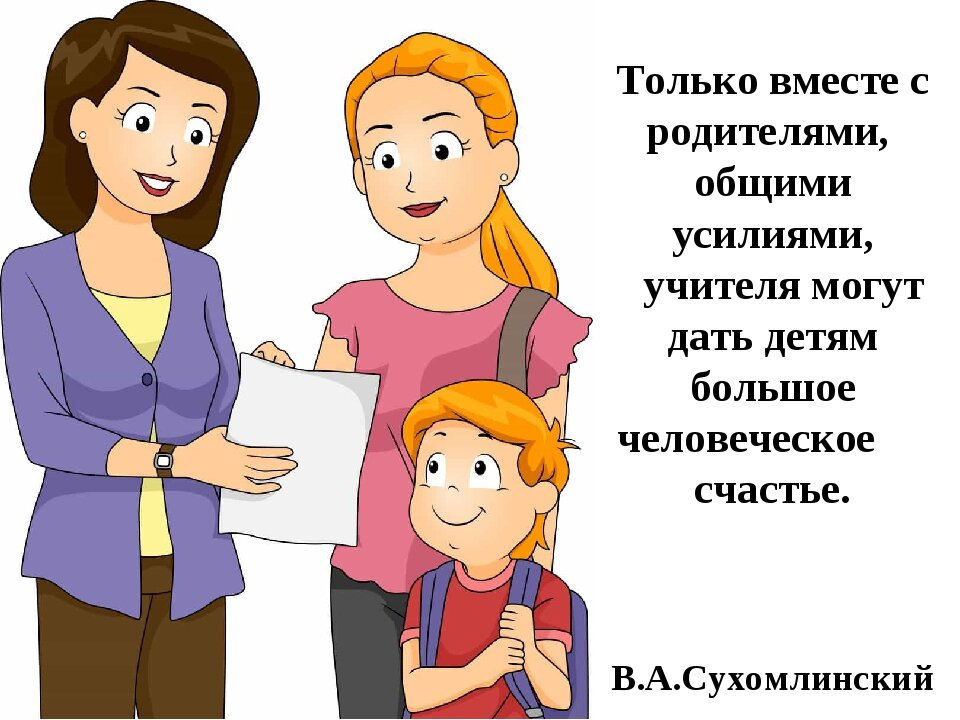 Совместная работа педагогов и родителей
- это партнерская деятельность, направленная на гуманизацию воспитательной среды, выработку общей стратегии деятельности школы и семьи, определения программ совместной работы, совершенствования педагогического мастерства, культуры родителей и педагогов, в освоении новых принципов жизнедеятельности и развитии новых форм общественной жизни.
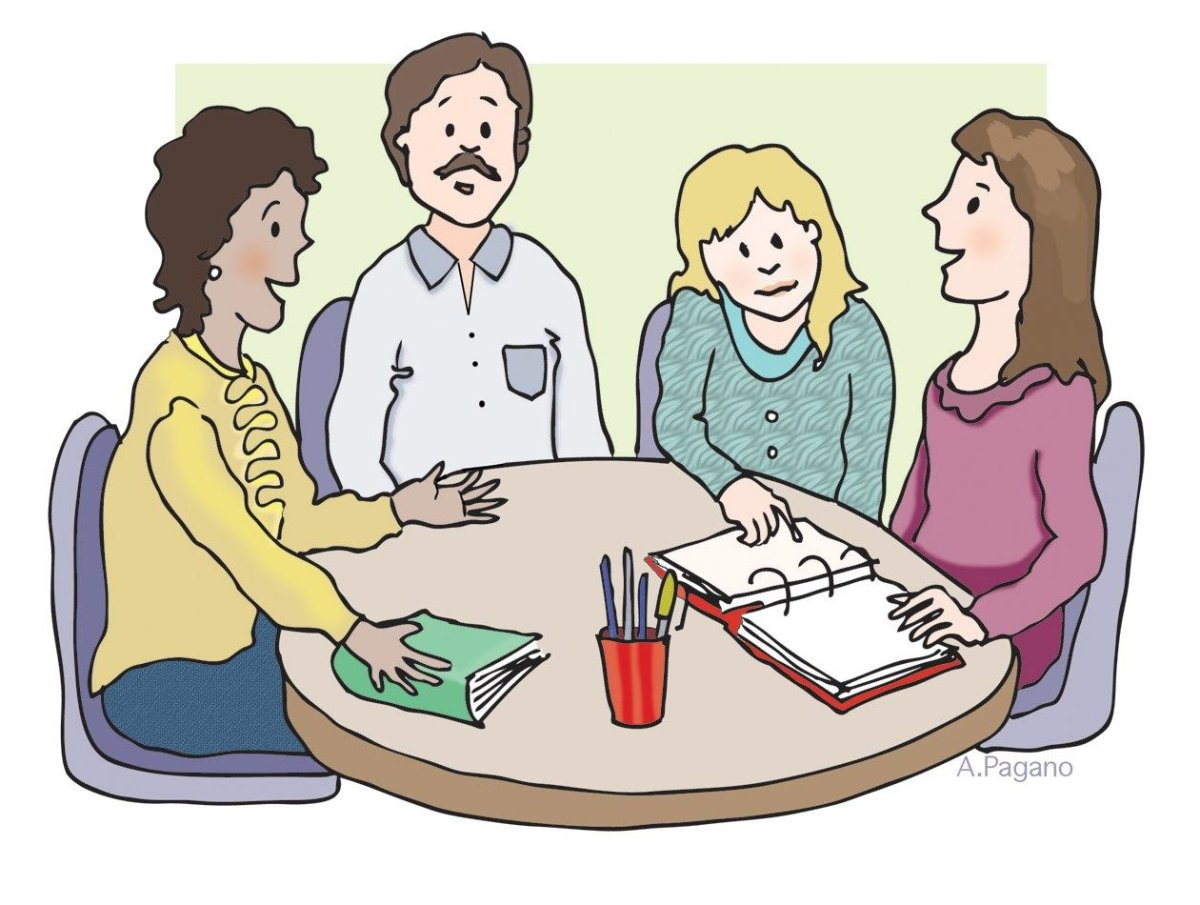 Основные направления взаимодействия семьи и школы:
-изучение семьи учащихся, ее воспитательных возможностей, атмосферы и характера семейного воспитания; 
-составление социального паспорта школы. 
-Психолого-педагогическое просвещение родителей по вопросам воспитания детей. 
-Вовлечение родителей в совместную деятельность с детьми для повышения воспитательного потенциала внеурочной работы, улучшения взаимодействия педагогов, родителей и детей. 
-Индивидуальная работа с неблагополучными семьями. 
-Информирование родителей о содержании учебно-воспитательного процесса, о ходе и результатах обучения, воспитания и развития учащихся. 
-Корректировка воспитания в семьях отдельных учащихся: 
-оказание родителям психолого-педагогической помощи в решении трудных вопросов воспитания,
 - социальная поддержка и профилактика безнадзорности, правонарушений и преступлений, 
- поддержка физического здоровья обучающихся.
Основы педагогического взаимодействия с родителями школьника
-психолого-педагогическое просвещение родителей; 
-вовлечение родителей в учебно-воспитательный процесс; 
-участие семей учащихся в управлении учебно-воспитательным процессом в школе.
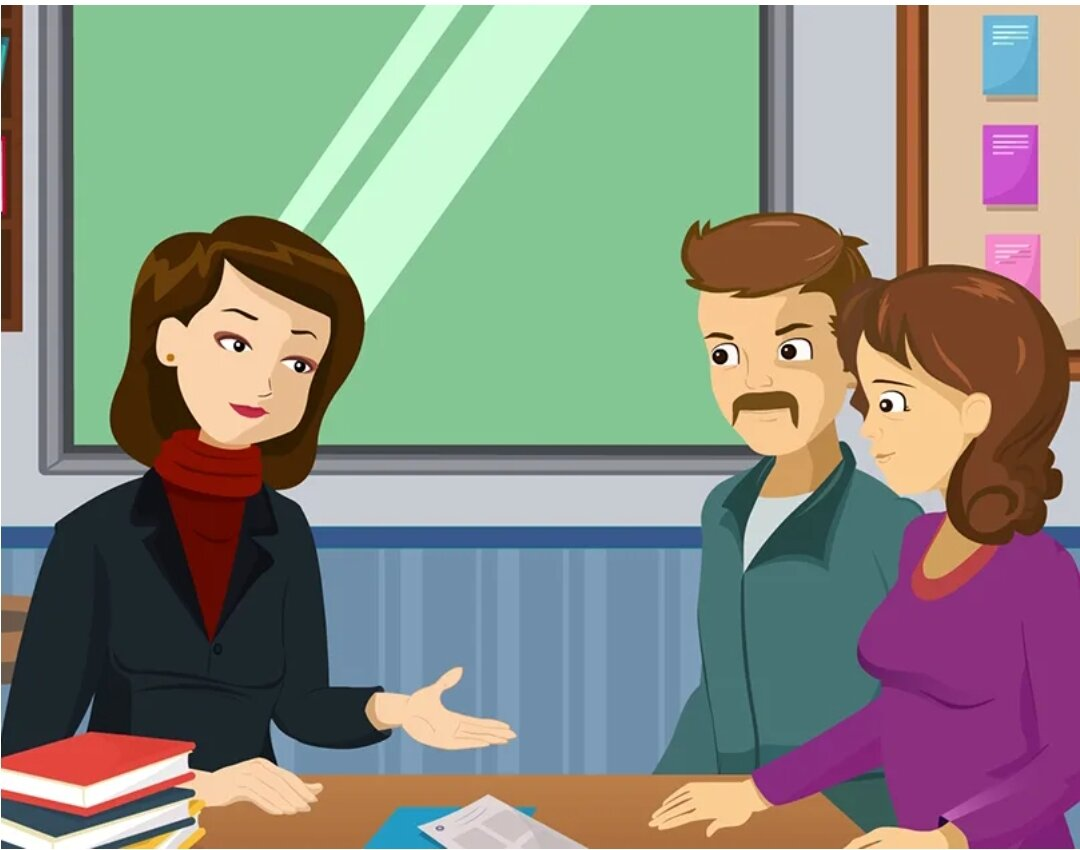 Психолого-педагогическое просвещение родителей 
-должно носить опережающий, предупредительный характер, 
-должно рассматриваться как обязательное и принимать форму всеобуча родителей, 
-должно сочетать теоретическую подготовку родителей с практической направленностью всех занятий.

Психолого-педагогическое просвещение 
-родительские университеты; 
-конференции; 
-индивидуальные и тематические консультации; 
-родительские собрания; 
-тренинги.
Вовлечение родителей в учебно-воспитательный процесс 
-дни творчества детей и их родителей; 
-открытые уроки и внеклассные мероприятия; 
-помощь в организации и проведении внеклассных дел и укрепление материально-технической базы школы и класса; 
-родительское общественное патрулирование; 
-шефская помощь;
-совместные праздники Проекты, связанные с изучением семьи, семейных традиций; 
-история моей семьи; 
-игрушки и игры наших дедушек и бабушек; 
-новогодние традиции; 
-совместные походы, поездки.
Участие родителей в управлении учебно-воспитательным процессом 
-участие родителей класса в работе совета школы; 
-участие родителей класса в работе родительского комитета и комитета общественного контроля; 
-участие в работе совета содействия семье и школе.
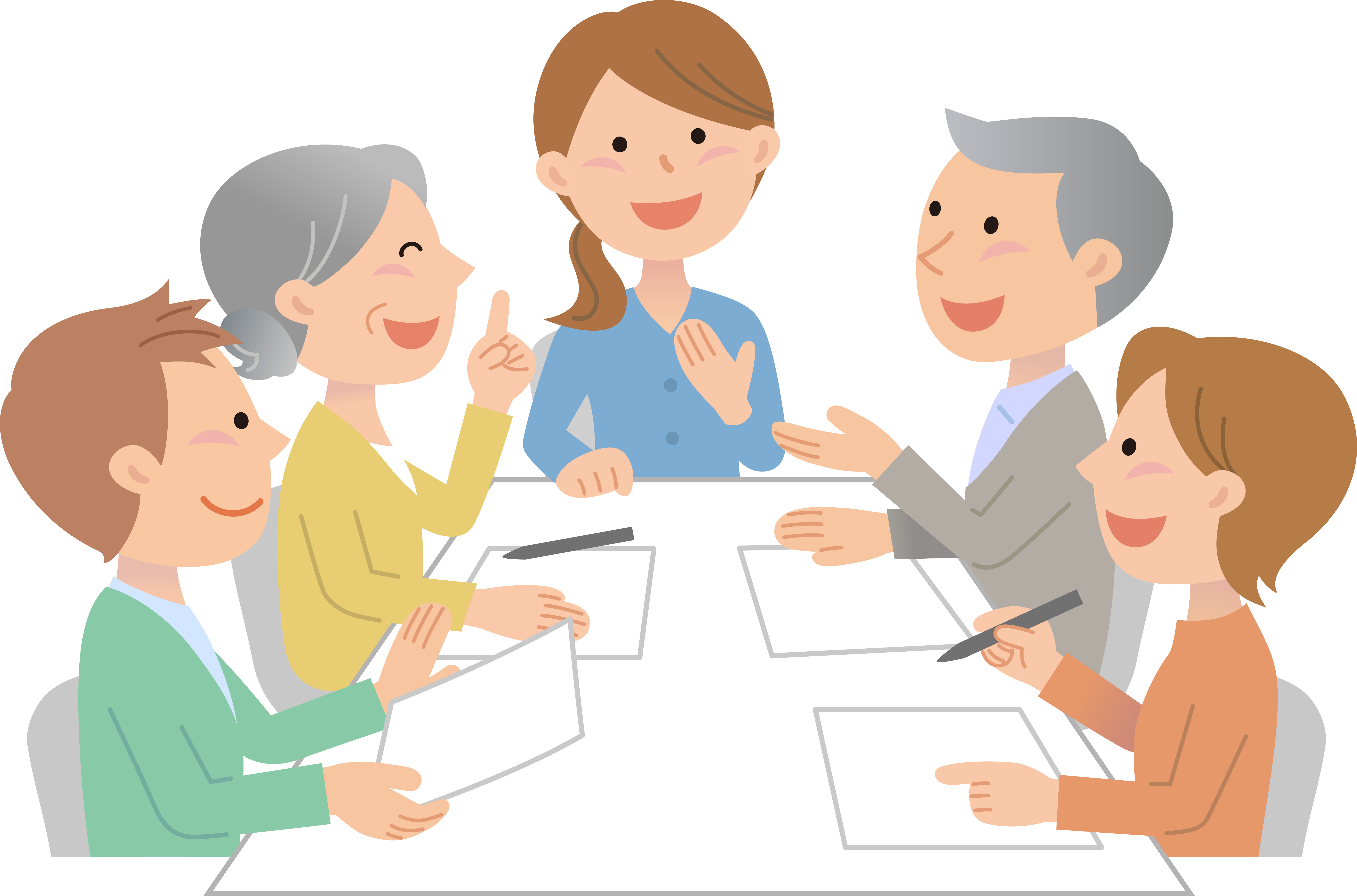 ФОРМЫ РАБОТЫ С РОДИТЕЛЯМИ:
Традиционные:
- Родительские собрания;
-классные и общешкольные конференции;
- индивидуальные консультации педагога;
-посещения на дому….
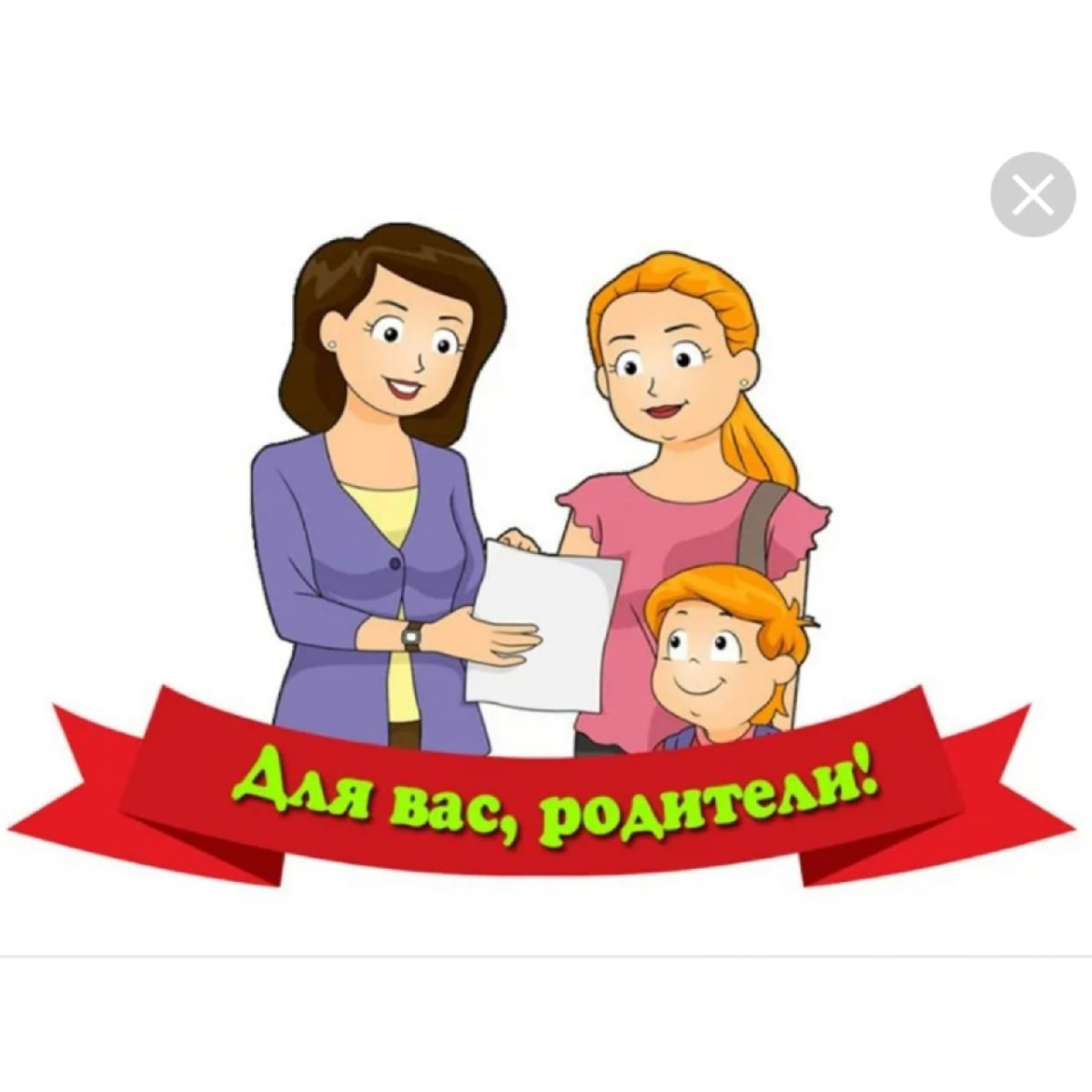 Нетрадиционные:
Родительские тренинги;
- дискуссии;
-психологические разминки;
- круглые столы;
-устные журналы;
-практикумы;
-родительские вечера;
-родительские чтения;
-родительские ринги…..
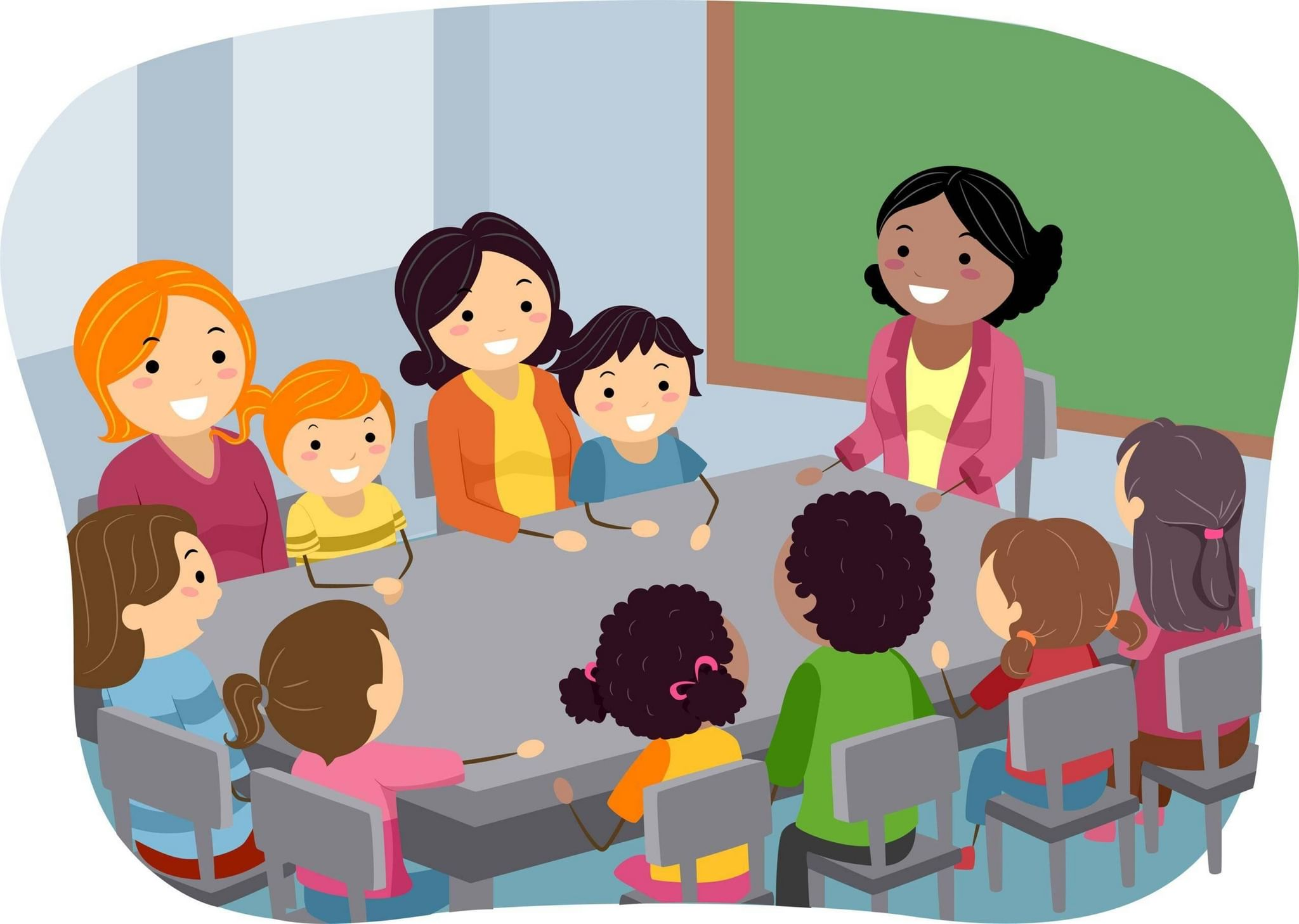 Индивидуальные формы работы с родителями:
Переписка с родителями: информационные, поздравительные письма и письма поддержки.
Индивидуальные беседы.
Тематические консультации разных специалистов: классных руководителей, воспитателей, социального педагога, педагога-психолога, врача и т. д.
 Психотерапия.
Задушевные разговоры.
Консультации- размышления.
Выполнение индивидуальных поручений.
Совместный поиск решения проблемы.
Памятки с рекомендациями, советами по преодолению сложных жизненных ситуаций.
Телефон доверия.
Общение по телефону.
Посещения на дому.
Консультирование
- это взаимодействие, посредством которого оказывается помощь родителям в решении проблем, которые возникают в семье при воспитании ребенка. Консультирование позволяет родителям взглянуть на свои проблемы и жизненные сложности со стороны, продемонстрировать и обсудить те стороны взаимоотношений, которые, будучи источниками трудностей, обычно самим человеком не осознаются и не контролируются.
Виды консультативной помощи:
-Информирование. 
-Индивидуальное психологическое консультирование (психотерапия). 
-Семейное консультирование (психотерапия). 
-Групповое семейное консультирование (психотерапия).
Деловая игра
- это разновидность массовых, групповых игр, представляющая собой информационно-деятельностную модель проблемной ситуации, в процессе работы над которой участникам игры необходимо выявить противоречие и на основе принятия решений найти оптимальный выход из проблемной ситуации. Деловая игра применяется также для обучения командному взаимодействию, навыкам совместной продуктивной деятельности, работы над отдельными проектными заданиями и, в некоторых случаях, с целью оценки свойств и потенциала личностей участников, их профессиональных качеств.
Правила поведения классного руководителя на родительском собрании.
-Снять собственное напряжение перед встречей с родителями. 
-Дать родителям почувствовать ваше уважение и внимание. 
-Убедить родителей в том, что у школы и семьи одни проблемы, одни задачи, одни дети. 
-Постараться понять родителей, правильно определить наиболее волнующие проблемы. 
-Словом и делом помочь родителям находить оптимальные пути и способы решения проблемных ситуаций, формировать у них уверенность в том, что в воспитании детей они всегда могут рассчитывать на вашу поддержку и помощь других учителей. 
-Разговаривайте с родителями спокойно, доброжелательно, заинтересованно. 
-Важно, чтобы родители всех учеников (и благополучных и «сложных») ушли с собрания с верой в своего ребенка.
Правила педагогической этики во взаимодействии с родителями учащихся.
-Учитывайте личные интересы родителей, их возможность посещения школы и родительских собраний. 
-Не беседуйте с родителями второпях, на бегу; если вы не располагаете временем, лучше договоритесь о встрече в другой раз. 
-Обращайтесь к родителям по имени и отчеству. 
-Умейте расположить родителей к себе. 
-Не вызывайте огонь на себя, станьте собеседником, умейте слышать и слушать. 
-Не оскорбляйте родительские чувства и помыслы; в каждом ребенке найдите положительные черты и качества. 
-Хвалите ребенка и родителей при всех, о проблемах говорите индивидуально.
-Обращение к родителям посредством дневника или письменного сообщения должно быть уважительным, лаконичным и конкретным. 
-Умейте терпеливо слушать родителей, давайте возможность высказаться по всем наболевшим проблемам. 
-Поведанная родителями информация не должна стать достоянием других родителей, учащихся и педагогов. 
-Если есть профессиональная необходимость поделиться той информацией, которую сообщили родители, с кем-то – родителей необходимо поставить об этом в известность. 
-Не давайте рекомендаций по вопросу, в котором некомпетентны. Это может только навредить ребенку!
-Посоветуйте обратиться за консультацией к специалистам. 
-Каждая встреча с семьей должна заканчиваться конструктивными рекомендациями для родителей и самого ученика.
Взаимодействие с родителями позволяет: 
-Повысить педагогическую культуру родителей как основы раскрытия творческого потенциала родителей; 
-Содействовать возрождению лучших отечественных традиций семейного воспитания и восстановлению традиционного уклада жизни; 
-Развить систему сотрудничества с семьей в интересах ребёнка; 
-Сформировать общие подходы к воспитанию; 
-Развить систему совместного изучения личности ребёнка, его психологических особенностей;
Выработать близкие по сути требований  к уровню воспитанности ребёнка; 
-Организовать помощь в обучении, физическом и духовном развитии обучающегося; 
-Создать благоприятный климат в семье, эмоциональный комфорт для ребёнка в школе и за её пределами.